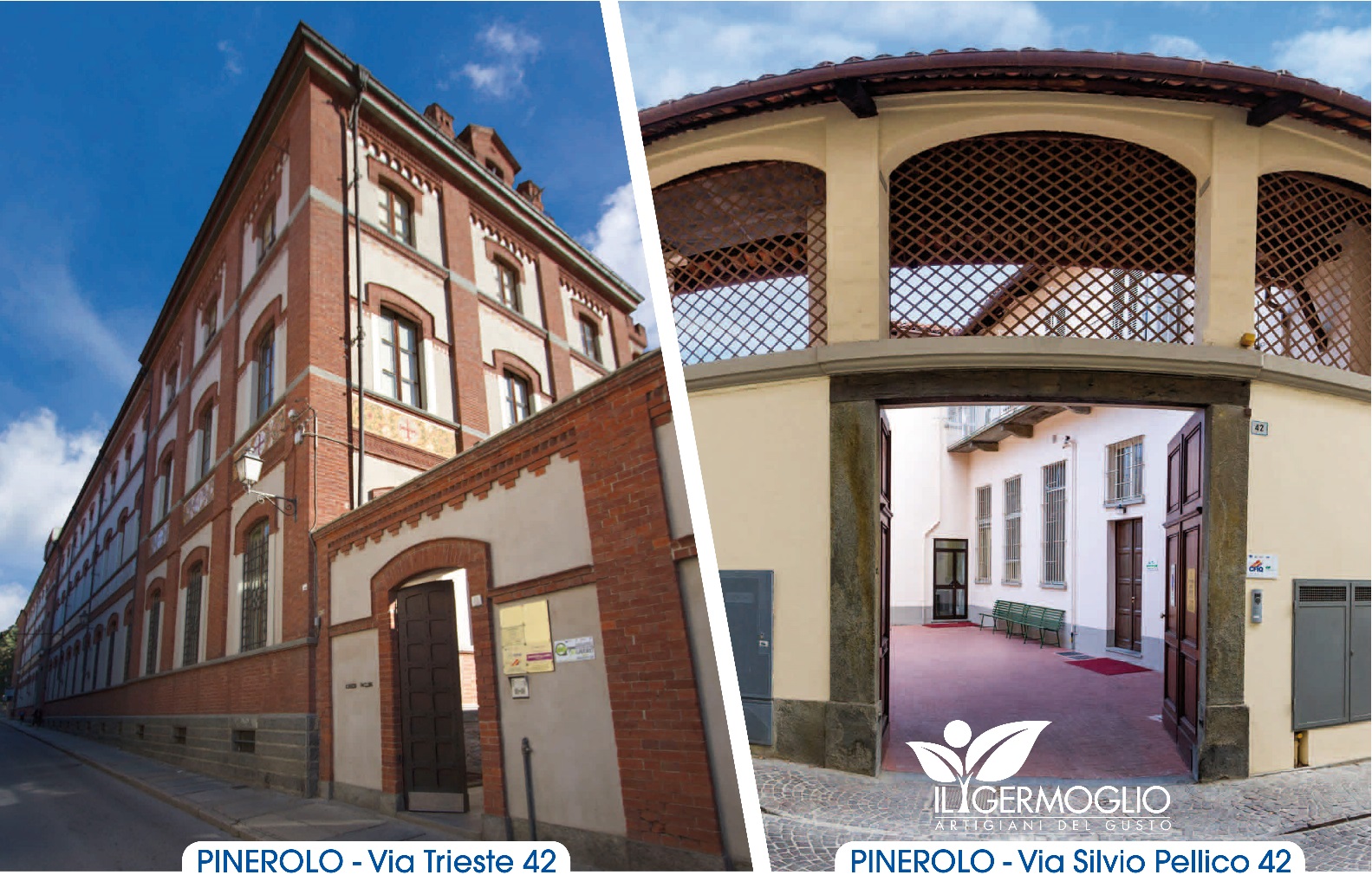 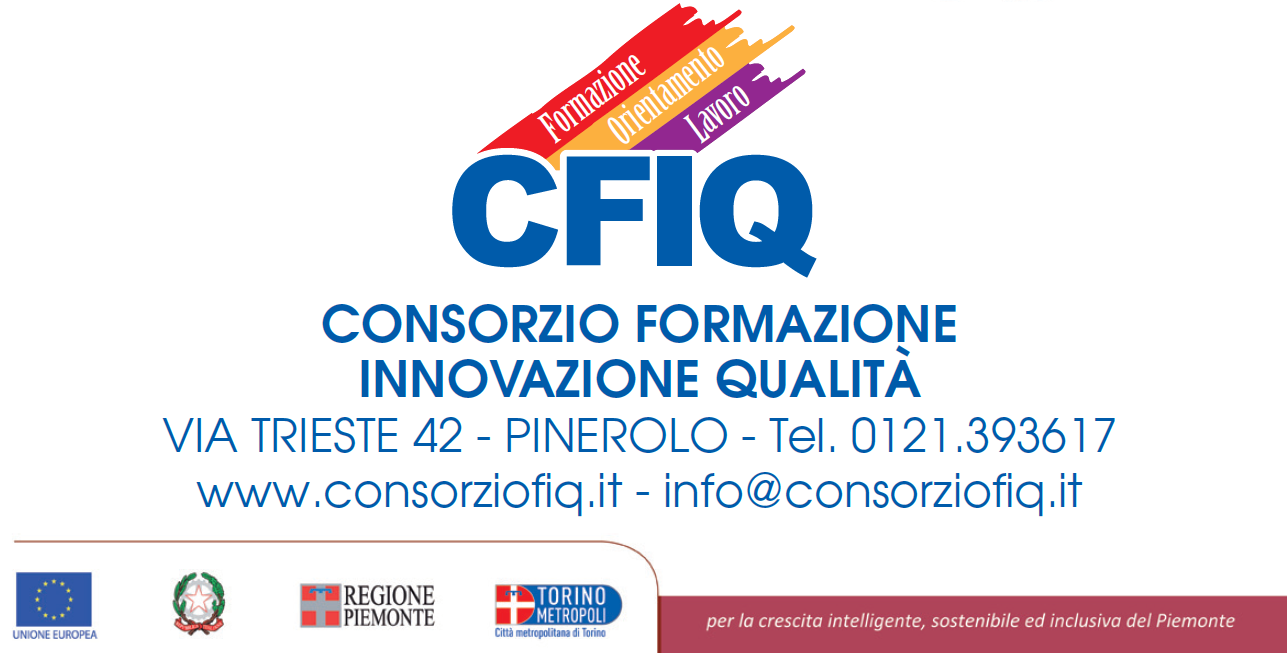 I LABORATORI DIDATTICI
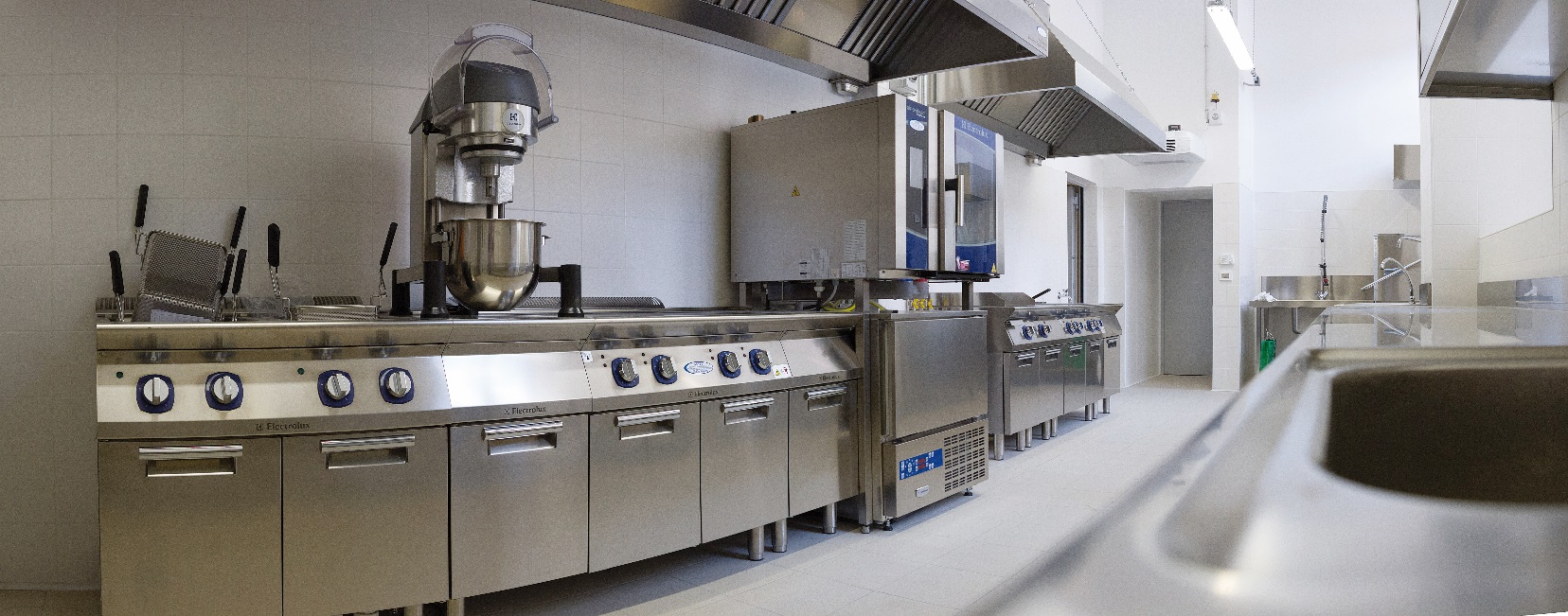 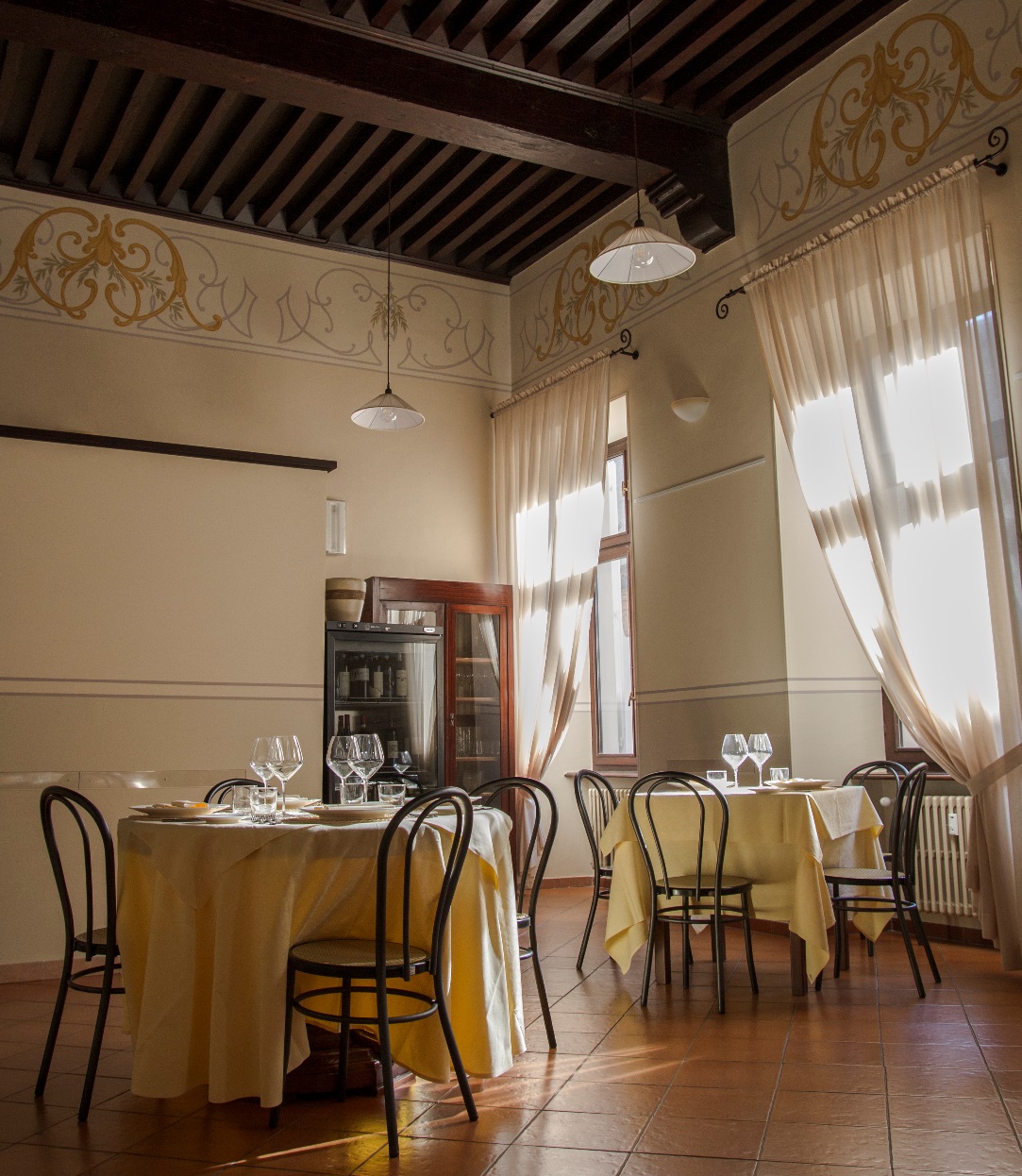 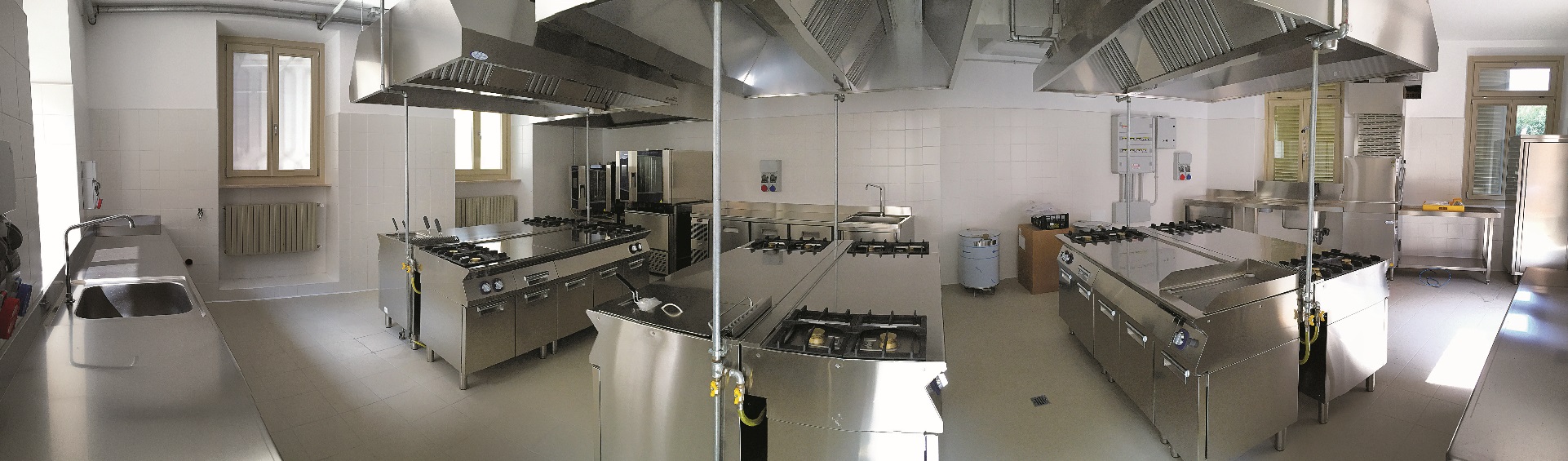 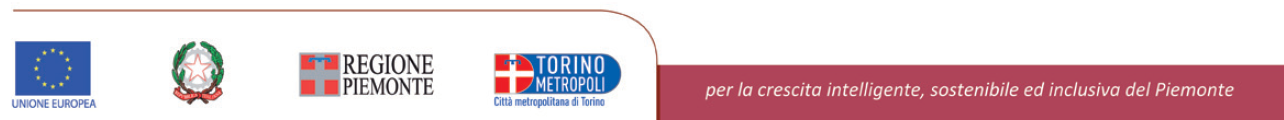 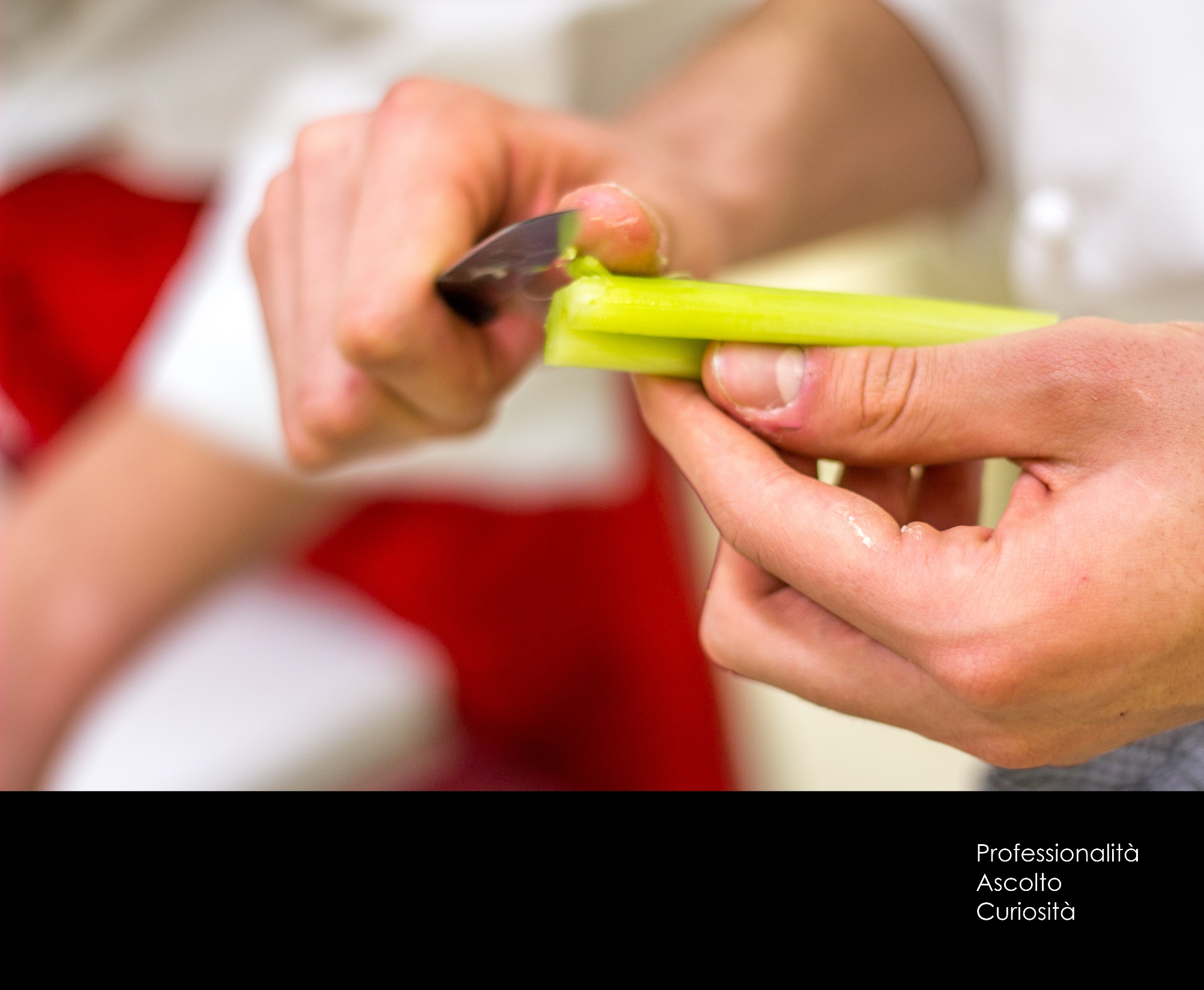 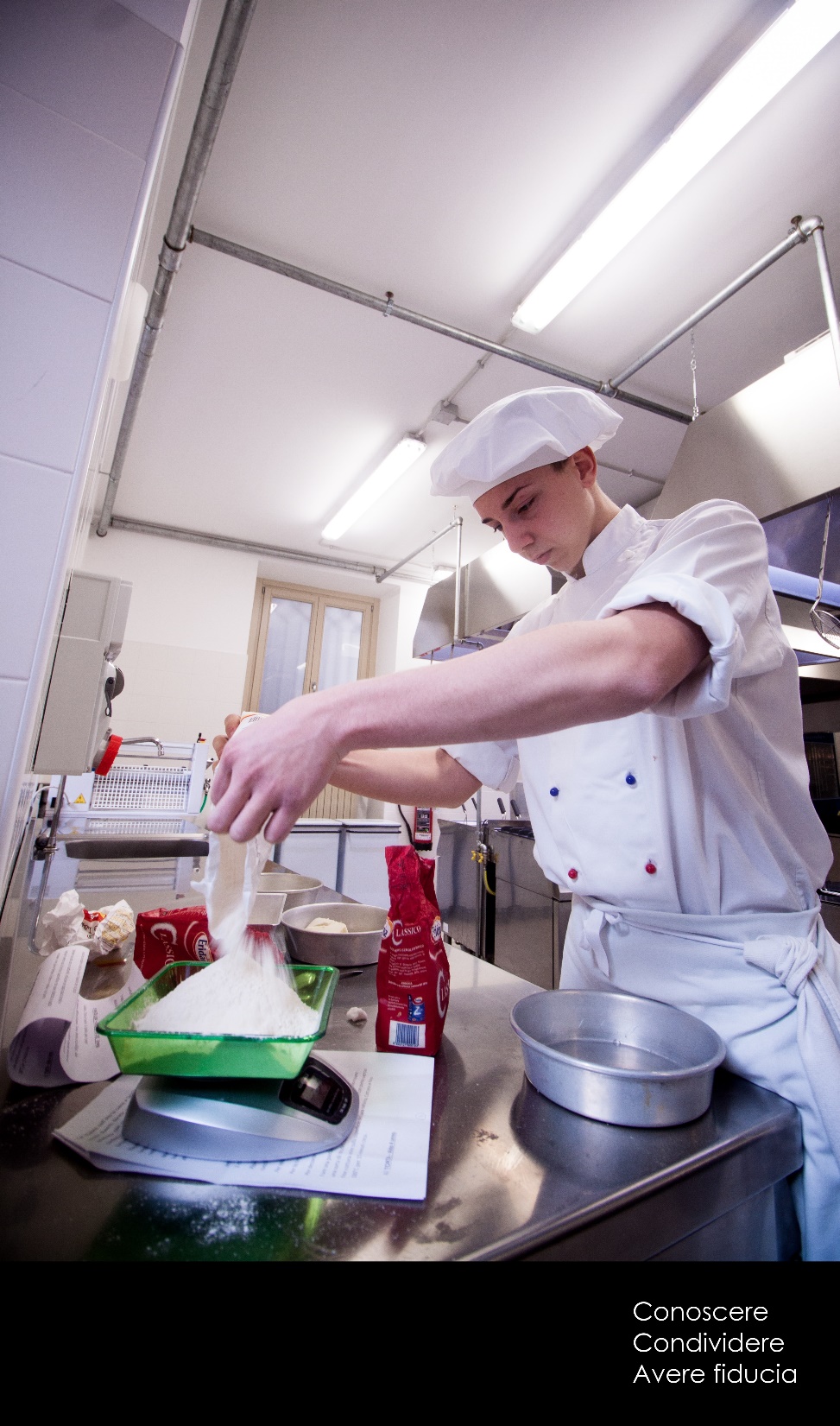 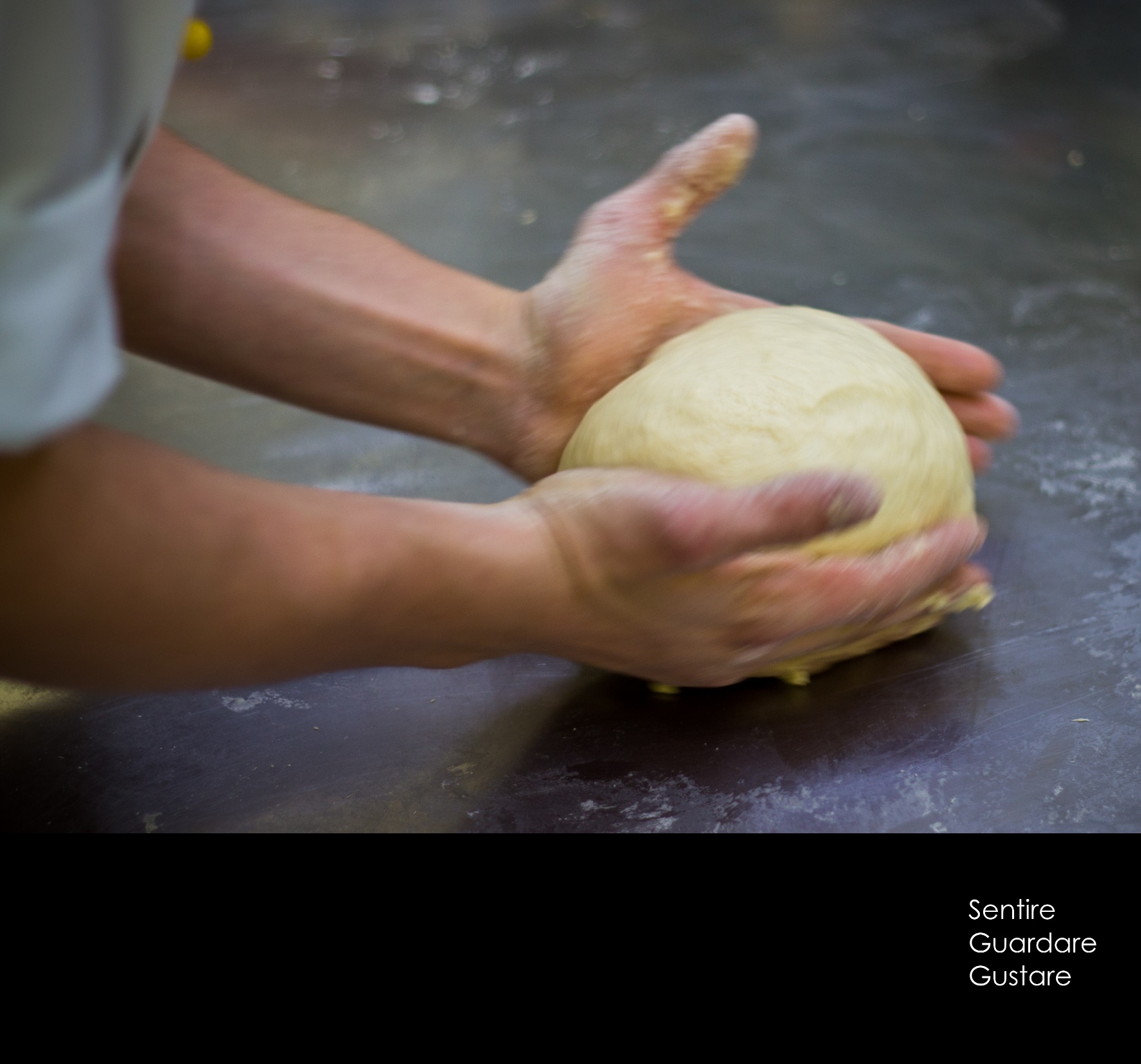 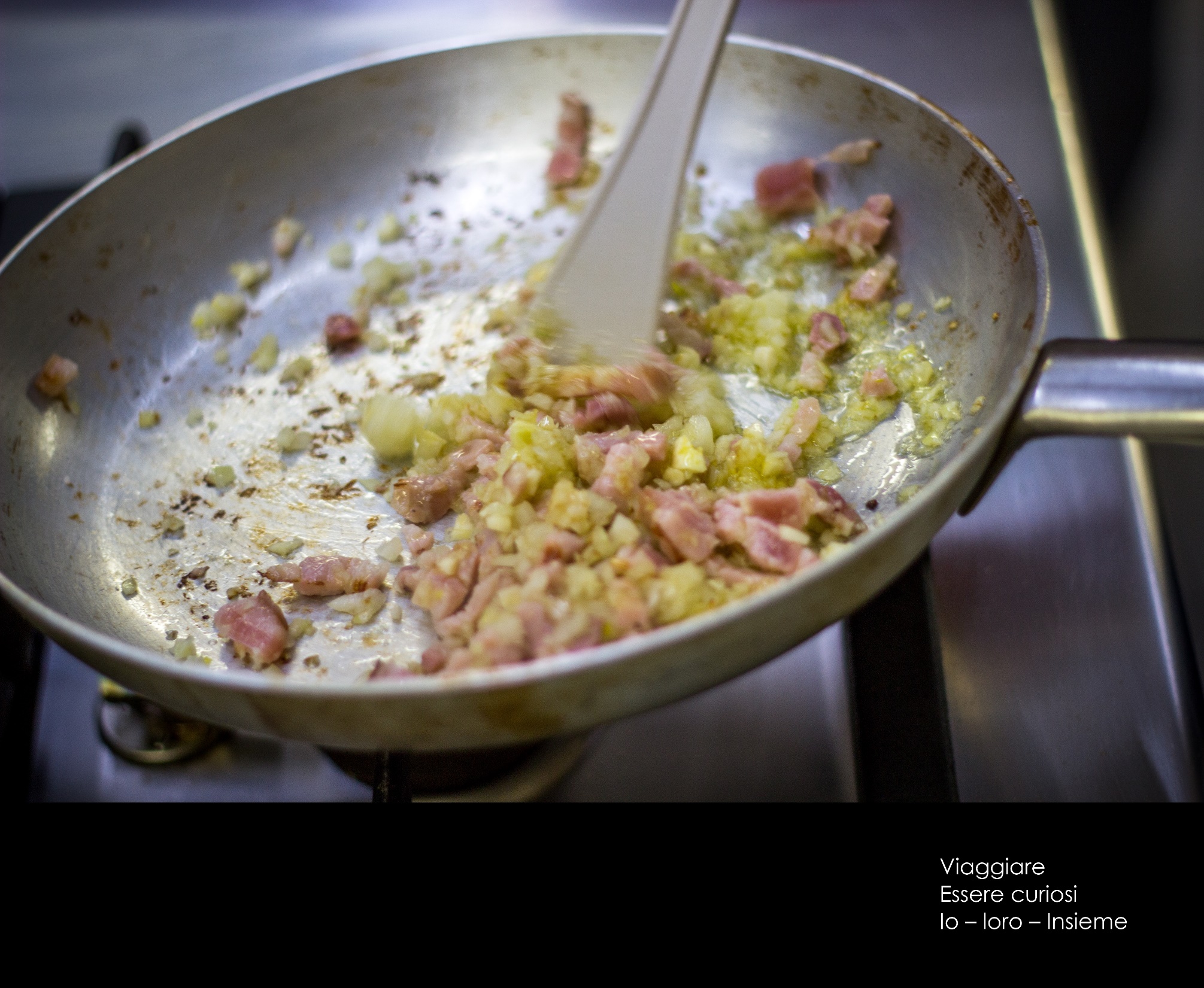 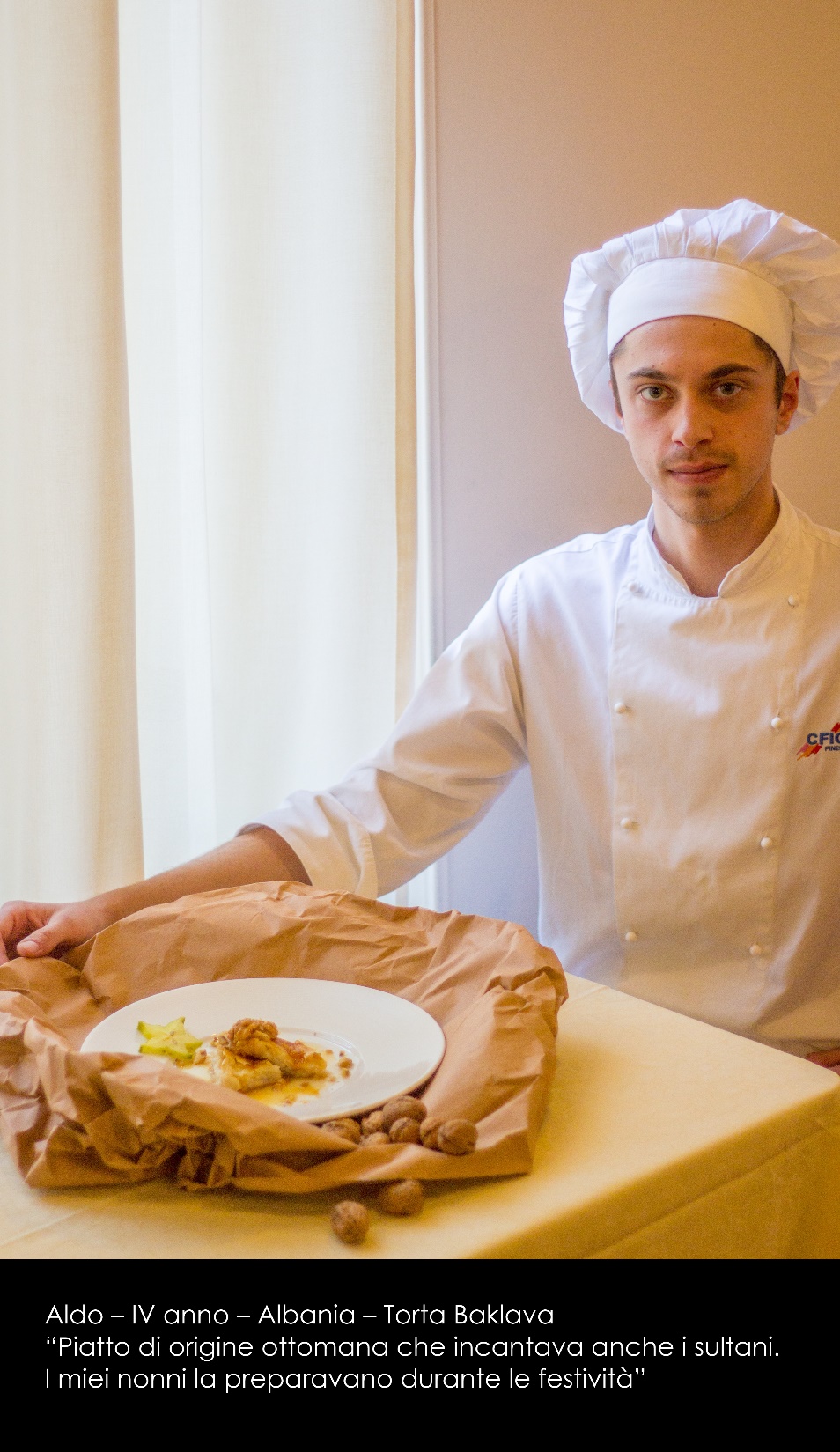 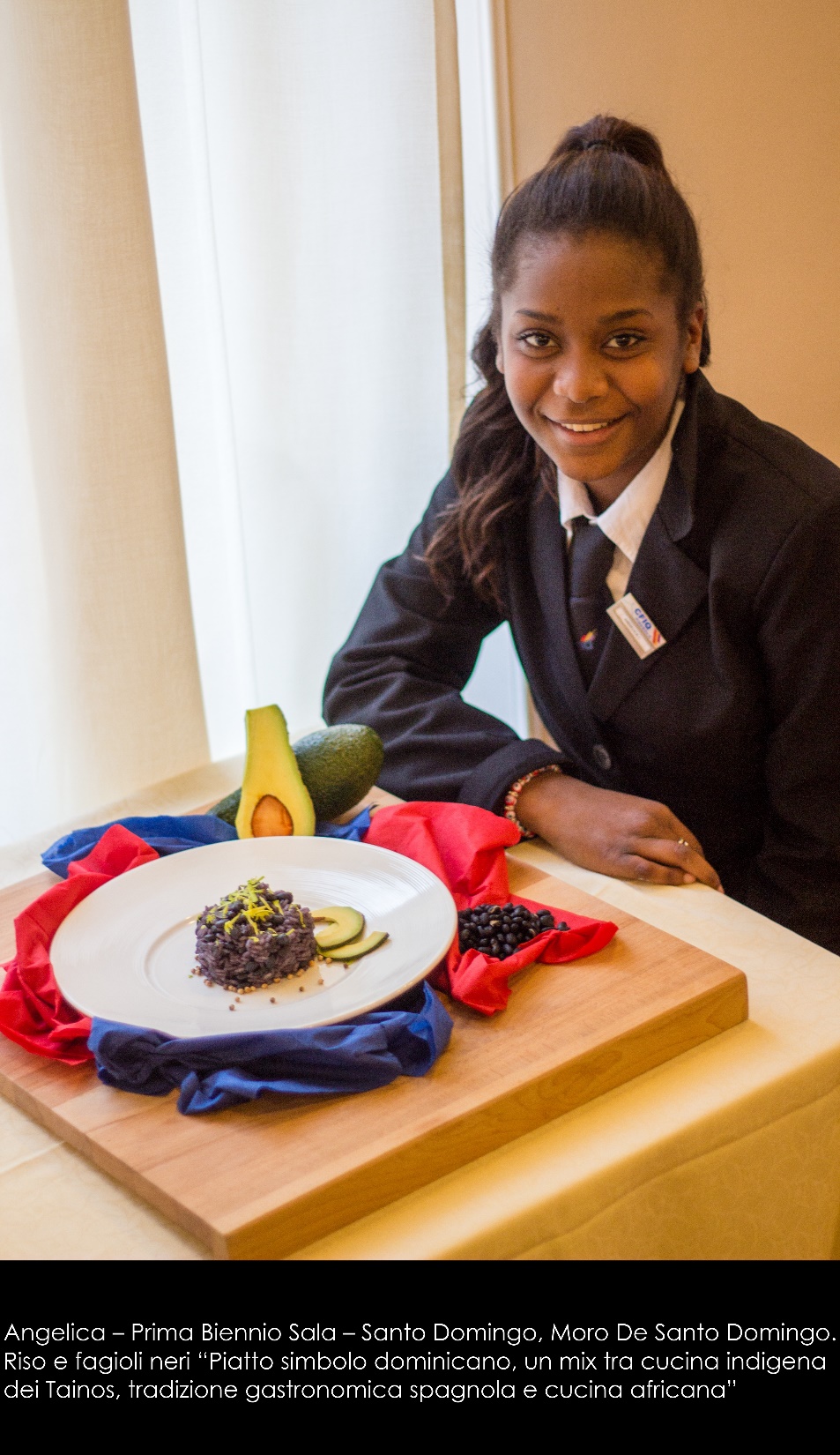 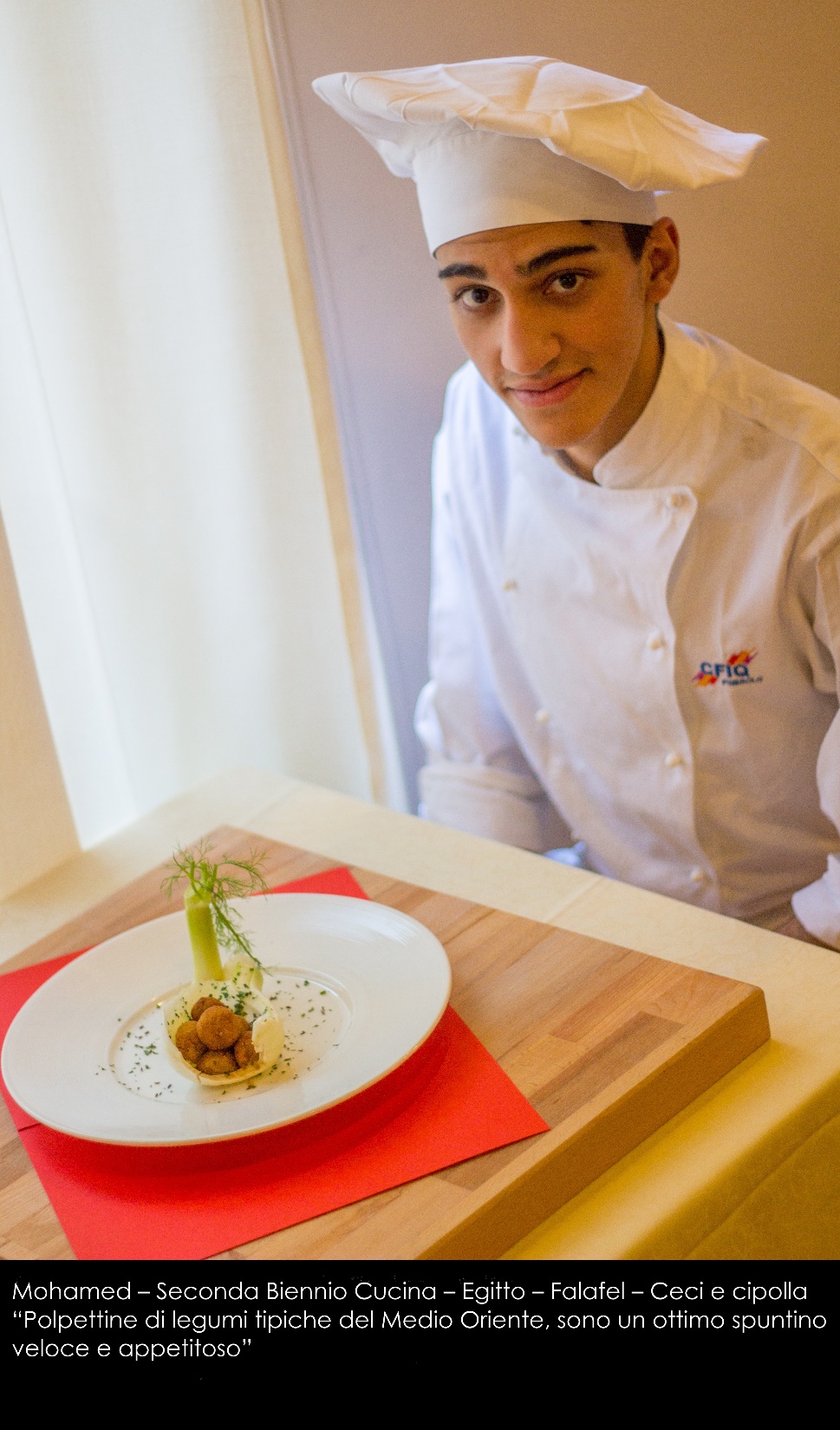 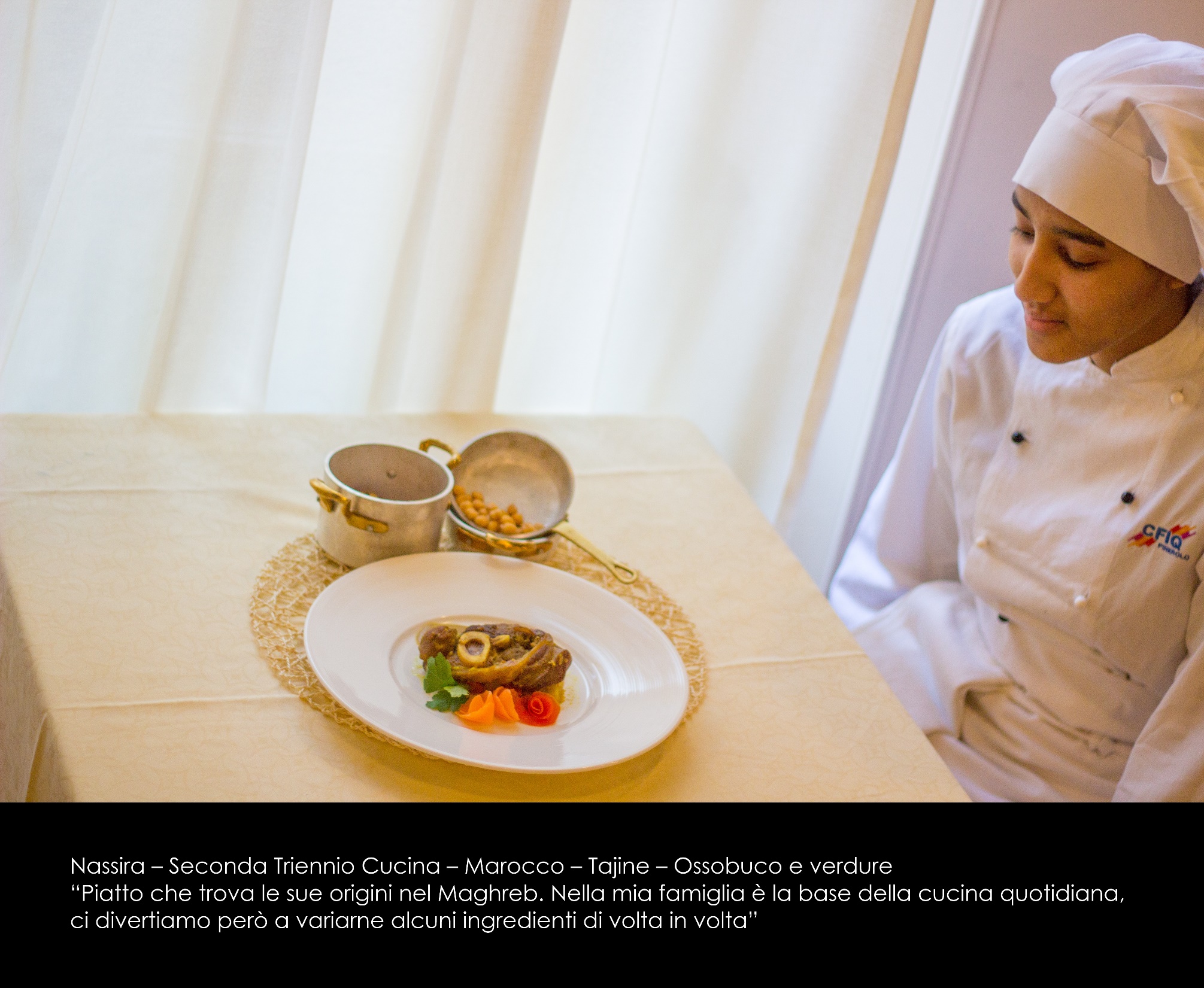 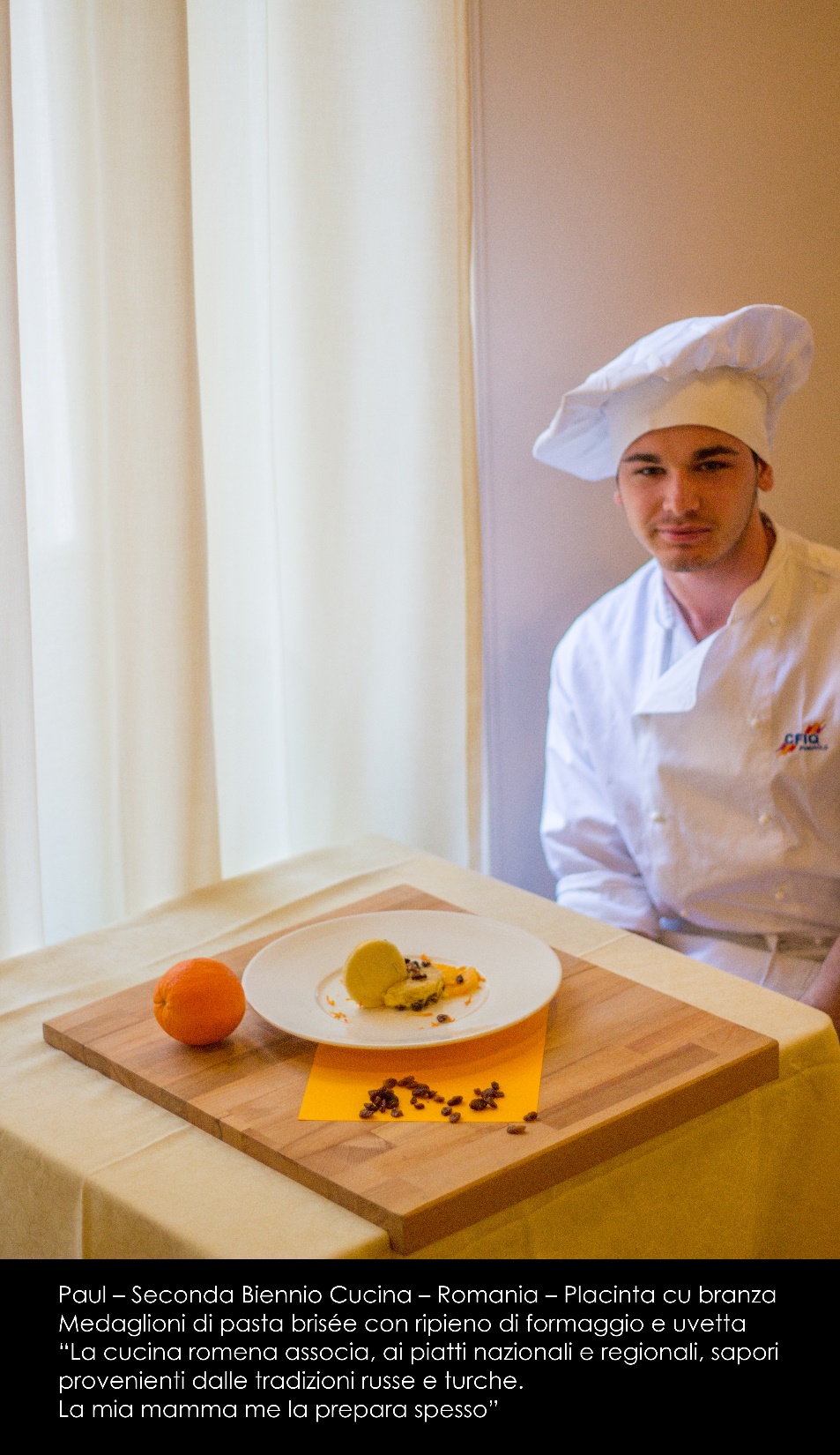 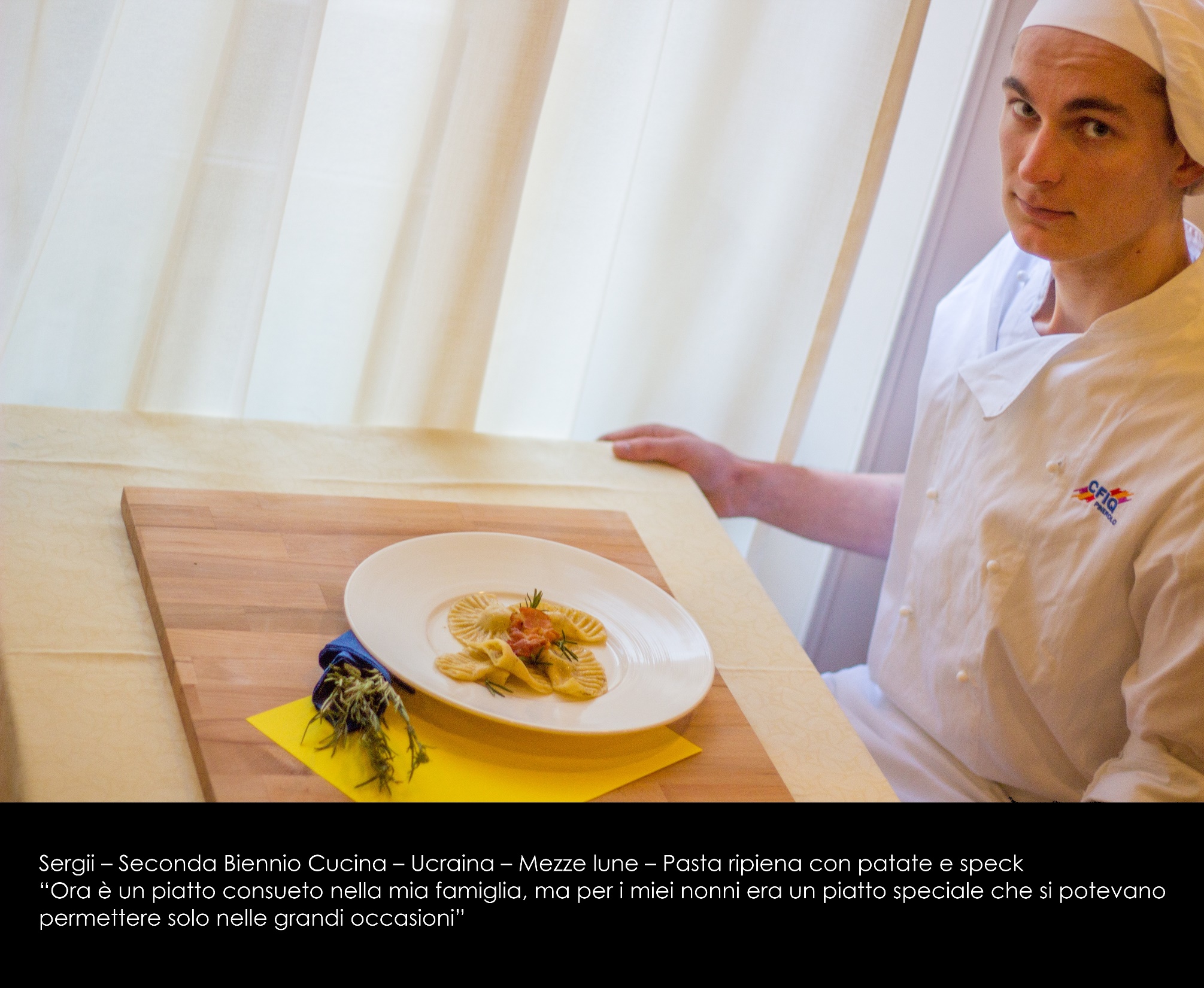 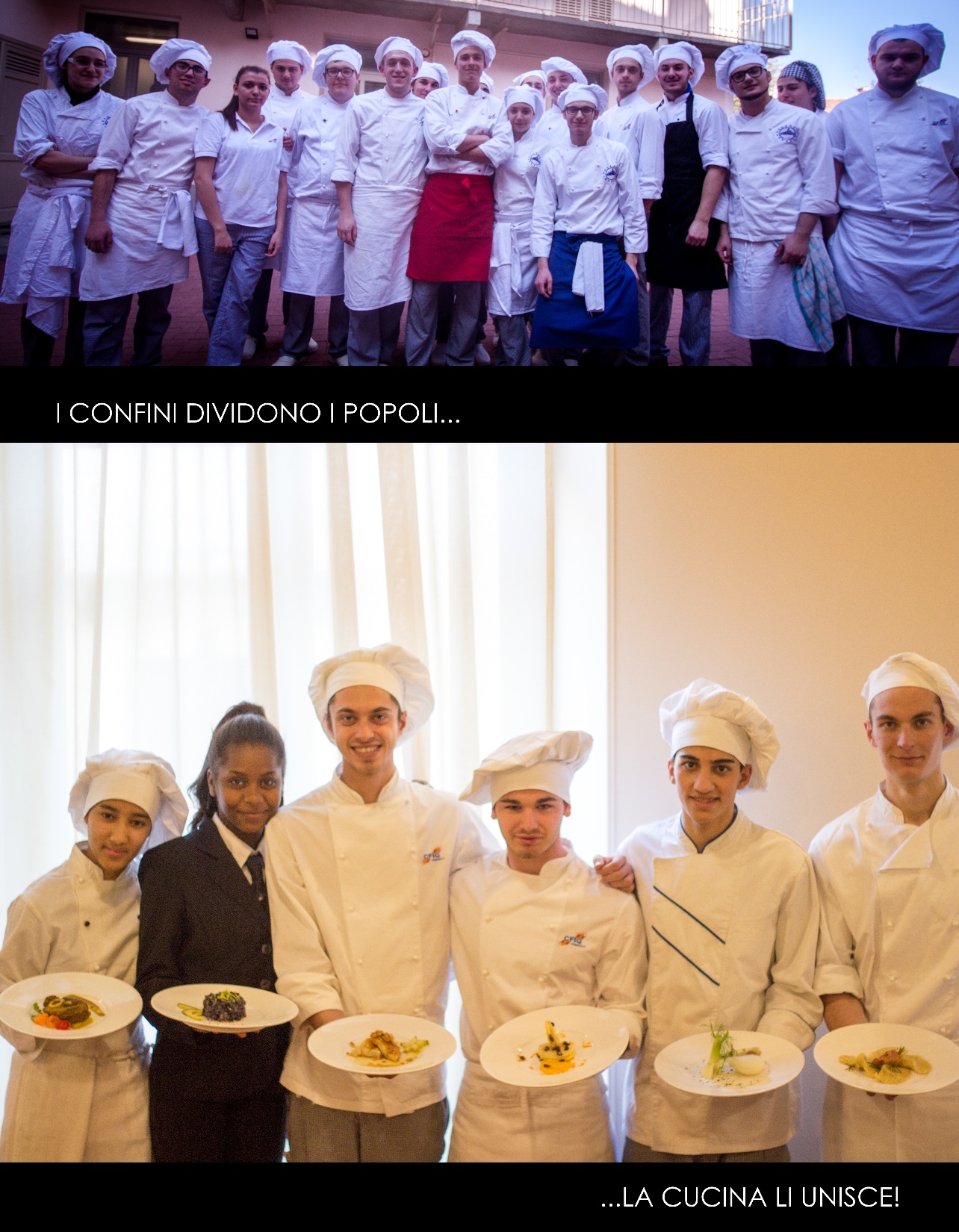